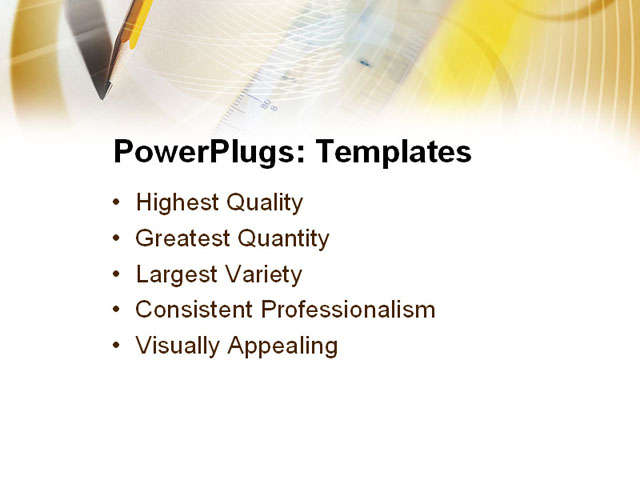 BÀI 12
KIỂU XÂU
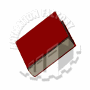 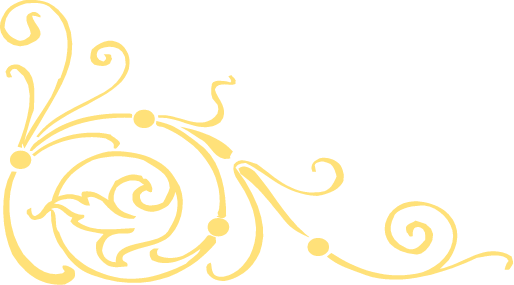 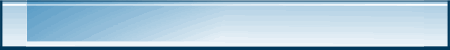 1. Khái niệm
Xâu là dãy các kí tự trong bộ mã ASCII.
Mỗi kí tự được gọi là một phần tử của xâu, số lượng kí tự trong 1 xâu được gọi là độ dài xâu.
Xâu có độ dài bằng 0 gọi là xâu rỗng.
Ví dụ: Cho xâu A="Tin Hoc"
H
A
Chú ý: Có thể xem xâu như là mảng một chiều, mỗi phần tử là một kí tự. Các kí tự của xâu được đánh số thứ tự bắt đầu bằng 1.
Khi tham chiếu đến kí tự thứ i của xâu ta viết A[i].    
	Ví dụ: A[5]=’H’;	A[4]=‘  ’;
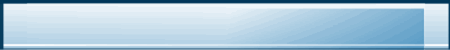 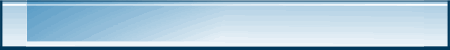 2. Khai báo
Cú pháp: 
char  tên biến xâu[độ dài xâu] ; 
Trong đó: char: dữ liệu kiểu xâu
tên biến xâu: gồm chữ số, kí tự, dấu gạch dưới
độ dài: không vượt quá 255 kí tự.
Ví dụ:	  char hoten[25] ;
Lưu ý: Khi khai báo xâu có thể bỏ qua phần khai báo [độ dài  xâu], khi đó độ dài lớn nhất của xâu sẽ nhận giá trị là 255.
Ví dụ: char hoten[ ]; → biến hoten có độ dài tối đa 255 kí tự
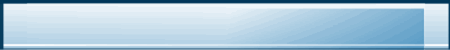 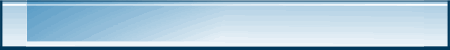 3. NHẬP XÂU
Cú pháp: cin.getline(tên biến xâu,độ dài xâu);
Ví dụ 1 : Nhập vào bàn phím họ và tên, sau đó xuất ra màn hình xâu vừa nhập.
  {  char hoten [30];
  cout << "Nhap ho ten :";
  cin.getline (hoten,30);
  cout  << hoten <<endl;
 }
4. KHỞI TẠO XÂU
Cú pháp:   char  tên biến xâu[độ dài xâu] = “xâu kí tự” ;
VD: char monhoc[30] = "NNLT C++" ;
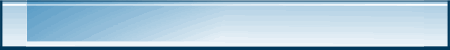 5.Các thao tác xử lí xâu
1. strcat(xau1, xau2); Nối xâu2 vào sau xâu 1
Ví dụ: 	char ho[20]="le van "; 	char ten[20]="tam";
	strcat(ho, ten); cout  << ho <<endl; →le van tam
2. strncat(xau1, xau2,n); Nối n kí tự đầu tiên của xâu 2 vào sau xâu 1
Ví dụ:	char s[20] = "Nha " ;	char t[] = "vua chua";
	strncat(s, t, 3) ; cout  << s <<endl;→Nha vua
3. strcmp( S1 , S2 ); So sánh hai xâu S1 và S2. Trả về 0 nếu S1=S2; trả về 1 nếu S1>S2; trả về -1 nếu S1<S2
Ví dụ: 	char  s1 [ ]  =  "abcd" ; char  s2 [ ]  =  "abd" ;
	int  kq  =  strcmp ( s1 , s2 ); 	cout<<kq<<endl; →1
4. strcpy(s, t) ; Gán nội dung của xâu t cho xâu s 
Ví dụ : char ho[20];
	char ten[20]="le van tam";
	strcpy(ho, ten); cout  << ho <<endl;→ le van tam
5. strncpy(s, t, n) ; Sao chép n kí tự của t vào s và  đặt kí tự '\0' vào cuối xâu s
Ví dụ: char ho[20];  char ten[20]="le van tam";
	strncpy(ho,ten,6);
	ho[7] = '\0' ; cout  << ho <<endl;→ le van
6. strupr(s); đổi xâu s thành in hoa
Ví dụ:	char s[20] = "tin hoc" ;
   	 strupr(s);   cout<<s<<endl;→ TIN HOC
7. strlwr(s); đổi xâu s thành chữ thường
Ví dụ:	char s[20] = “HOC C++" ;
   	 strlwr(s);   cout<<s<<endl;→ hoc c++
8. strlen(s) ;  Hàm trả giá trị là độ dài của xâu s
Ví dụ:	char s[10] = "Ha Noi" ;
	cout << strlen(s) ; → 6
# include <string.h> đặt sau using namespace std;
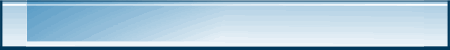 6. Một số ví dụ
1
Nhập vào hai xâu kí tự, in ra màn hình xâu nào dài hơn?
Ý NGHĨA CÁC BƯỚC:
THỂ HIỆN BẰNG C++
#include <iostream>
using namespace std;
#include <string.h>
 int main ()
{ 	char  s1[30]; char  s2[30];
 	cout << "Nhap xau thu nhat :";
  	cin.getline (s1,30);
 	cout << "Nhap xau thu hai :";
 	 cin.getline (s2,30);
	if (strlen(s1)>strlen(s2))
	cout<<s1<<endl; 
	else  cout<<s2<<endl;
 }
1.  Khai báo xâu
2.  Nhập xâu
3.  Xử lí xâu và xuất kết quả
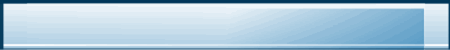 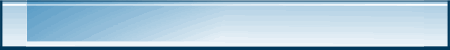 6. Một số ví dụ
2
Nhập vào xâu kí tự s, đếm số lần xuất hiện kí tự a trong xâu ?
Ý NGHĨA CÁC BƯỚC:
THỂ HIỆN BẰNG C++
#include <iostream>
using namespace std;
#include <string.h>
int main ()
{char s[50]; int demkt = 0;
cout<<"nhap xau ki tu:"<<endl;
cin.getline(s,50) ;
for (int i=1; i < strlen(s); i++) 
if (s[i] =='a') 
    demkt=demkt+1; 
cout << "So ki tu a la " << demkt << endl ;
}
1.  Khai báo xâu, biến đếm kt
2.  Nhập xâu
3.  Cho for chạy đến hết xâu
4.  kiểm tra đk , đếm và xuất kq
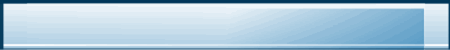 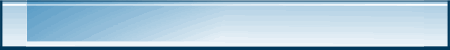 6. Một số ví dụ
3
Nhập vào xâu kí tự s1, và xâu s2=" troi hom nay se mua".
Nối xâu s2 vào sau xâu s1 rồi xuất kết quả ?
- nhập xâu s1
- khởi tạo s2
- hàm nối xâu
- xuất xâu s1
4
Nhập vào xâu kí tự s. Viết chương trình đảo ngược thứ tự các từ có trong chuỗi.
- nhập xâu
- for lùi
- Xuất phần tử xâu
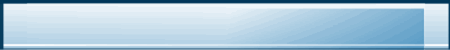 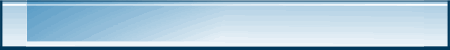 6. Một số ví dụ
5
Nhập vào xâu kí tự s. Đếm trong xâu có bao nhiêu kí tự số?
#include <iostream>
using namespace std;
#include <string.h>
int main ()
{ char s[50]; int demkt = 0;
cout<<"nhap xau ki tu:"<<endl;
cin.getline(s,50) ;
for (int i=0; i < strlen(s); i++)
 if (s[i] >='0' and s[i]<='9')  
   demkt=demkt+1; 
cout << "So ki tu a la " << demkt << endl ;}
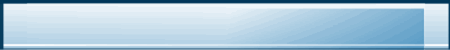